Boeing Leadership Association of Southern California
proudly presents:
February GMM: Networking for Success and Wine Tasting
AGENDA
5:00   Informal Networking and Check-in
6:00   Open Meeting and Invocation & Pledge 
6:05   Food Stations are open
6:30   Round 1
6:50   Break to get food or drink
7:00   Round 2
7:20   Break to get food or drink
7:30   Round 3
7:50   Break / Raffle
8:00   Adjournment
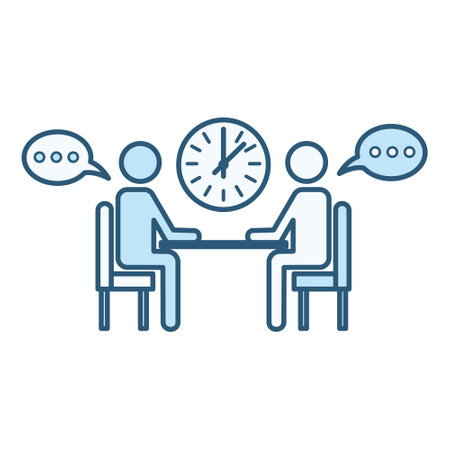 Raffle for 4 -
$25 Gift Cards
Participate in all 3 Speed Networking Rounds to enter the raffle. Winners will be announced just before 8pm.
Must be present to win.
Wednesday, February 19, 2025
Old Ranch Country Club
3901 Lampson Avenue, Seal Beach, CA, 90740
Menu
Buffet Food Stations:  
Taco station - Carnitas, Pollo Asada, w/ fajita veggies, rice, beans, chips & salsa
Pub sliders station with beef and chicken, served with assorted toppings, french fries
Dessert station with assorted pastries and cookies

Vegetarian and Gluten Free options available (Please notify us in advance)
RESERVATIONS REQUIRED BY
Wednesday, February 12, 2025
www.blasc.us, EVENTS Your reservation commits BLASC to pay the facility for your dinner.
Cancel or change RSVP on the EVENTS page.
Please contact Imelda Hunkin for question regarding registration and Corine Kumano for questions about the event.

GUEST ARE WELCOME
Please RSVP for each person individually
The cost for each guest is $45.Please contact Imelda Hunkin for question regarding registration.
No refunds for cancellations after 12:00 PM Friday, February 14th. Checks payable to BLASC will be collected the evening of the event at the check-in table.

RETIREES-$45
Contact Annie Fleury at: annie.fleury@boeing.com
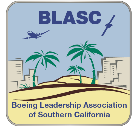